BROCHETAS
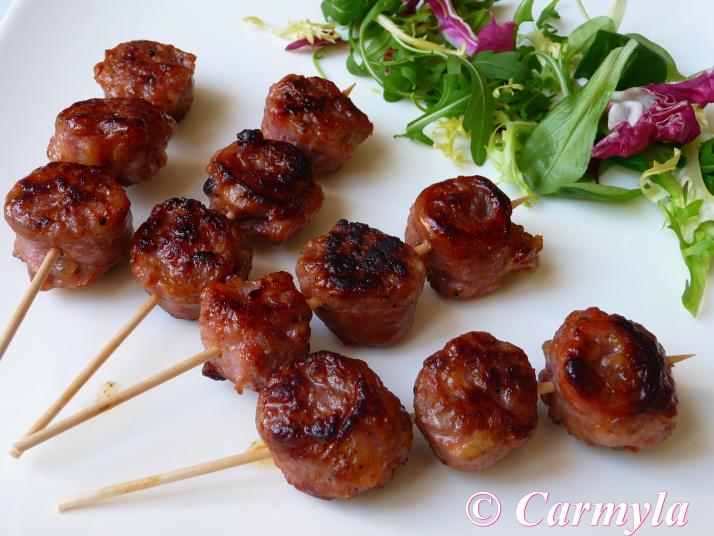 INGREDIENTES
4 palillos chinos largos
1.500 g de bacon
1 KG de solomillo
preparacion
1 PASO
Cortar el solomillo en cuadraditos
2 paso
Clavar el solomillo en los palillos
3 PASO
ERROLLAR EL SOLOMILLO EN EL BACON
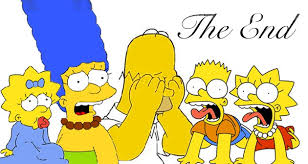